Year 2 Summer Term Topic Overview
Homely Habitats
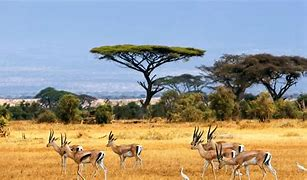 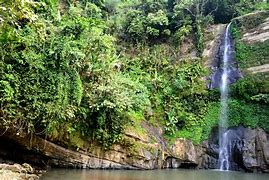 Topic overview:
We have started our new topic which explores everything about habitats and the world around us. 
We will be exploring animals and their habitats through our Science and Geography lessons and we will be reading lots of different texts that link to animals and habitats, within our English lessons. We are very lucky and will be having a visit from ‘Rent a Beast’ to introduce our animals topic.
Important information:
Children will all be sent home with coloured word set cards to practise, these are the words children need to read and write in Year 2. 
PE kits need to be in school everyday and all items must be named. 
All children need to bring a named water bottle to school everyday. 
As the weather improves, please ensure your children have sunhats within school.
Home learning
All children will have a share with me book to read at home. These will be changed once a week in school. Please write in the reading diary, each time your child reads at home. When reading at school children will have a different book to decode that uses the sounds they have learnt in phonics and they will read this 3 times a week. 
Please remember to access times table rock stars/numbots weekly. 
All homework is set on DOJO on a Tuesday and must be completed by the following Monday.